Michele DouglasGraves County High SchoolIntroduction toRomeo and Juliet Presented November 2002
William Shakeapeare’sLife and Times
Hall’s Croft
Shakespeare was born  in 1564 in Stratford-on-Avon
Son of John & Mary Arden
Similar to the home young Shakespeare may have grown up in.
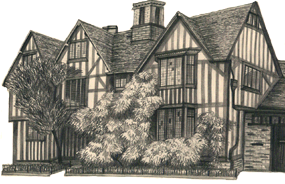 William Shakespeare
Grammar School
1583 Married  Anne Hathaway
Susanna, Hamnet, Judith
Seven Dark Years
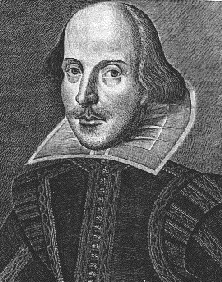 London in 1600’s
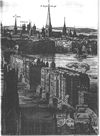 Conditions in London were not pleasant. 
Homes of the poor were small and dirty
Sewage ran in open ditches in the streets
Overcrowding and unemployment were major problems.
London Bridge
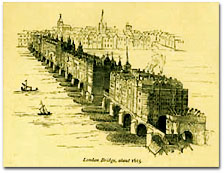 Heads of traitors were displayed on pikes on the city’s main bridge.
The New Globe
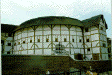 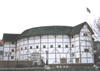 The Globe
Located on the south bank of the Thames
The most famous London Playhouse
Owned by the Burbage family
Flew a flag to announce a performance
Acting companies used boys to play female roles. 
Shakespeare was a member of Lord Chamberlain’s Company.  Later called the King’s Men.
The wealthy’s view of the stage
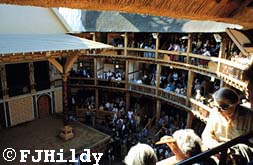 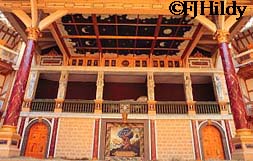 “The Heavens” 
as seen by the groundlings
Objections to Theaters
Large assemblies of people
Spread diseases
Guilt by association

Theaters were often located outside the city walls to avoid censor by London’s Lord Mayor.
Romeo and Juliet
Written in 1599
Celebrates the passion of youthful love
Dates back to 400 AD in a Greek Romance

Feud--a prolonged conflict between families.
The feud is so old that the cause has been forgotten.
The Balcony Scene
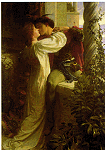 “Romeo, Romeo,            Wherefore art thou  Romeo?”
   
    Remember:    Wherefore means “Why”
Star Crossed Lovers
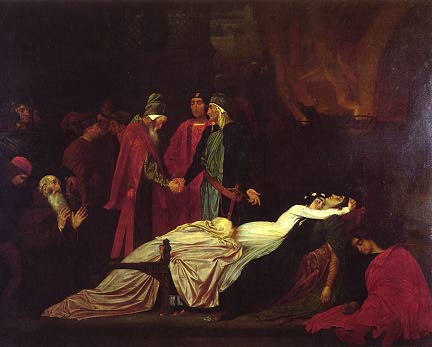 Romeo and Juliet is a tragedy.  

In a tragedy many of the main characters die.
The End
This powerpoint was kindly donated to www.worldofteaching.com




http://www.worldofteaching.com is home to over a thousand powerpoints submitted by teachers. This is a completely free site and requires no registration. Please visit and I hope it will help in your teaching.